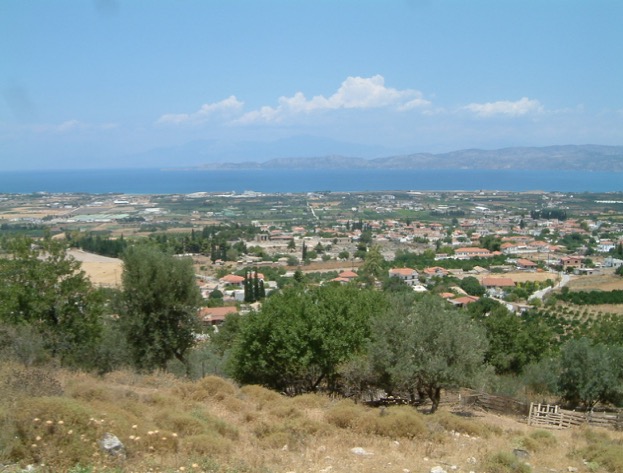 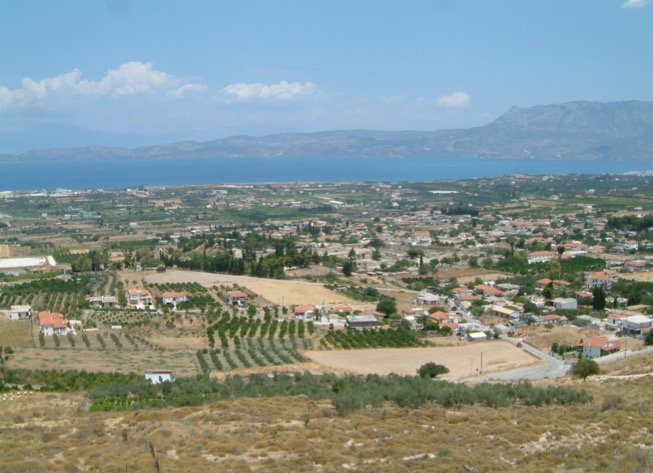 Acrocorinthos
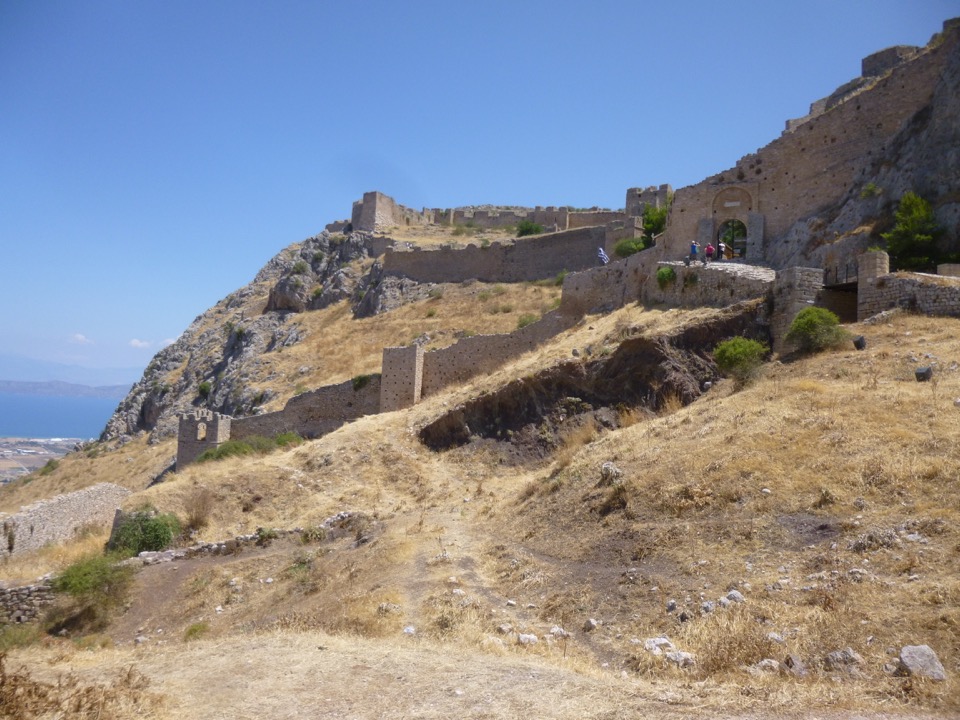 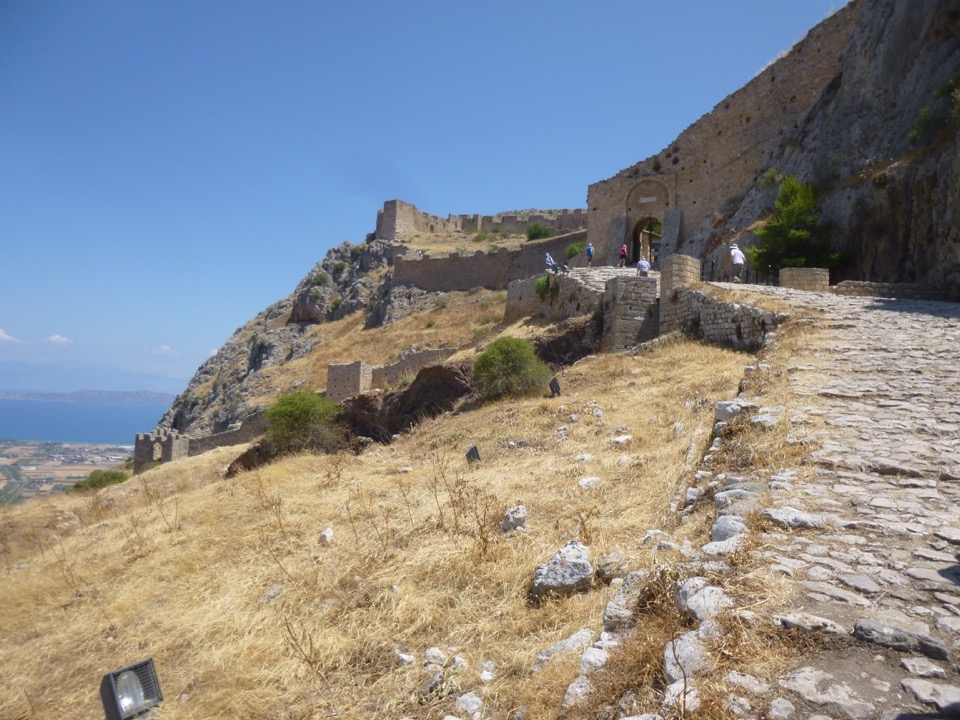 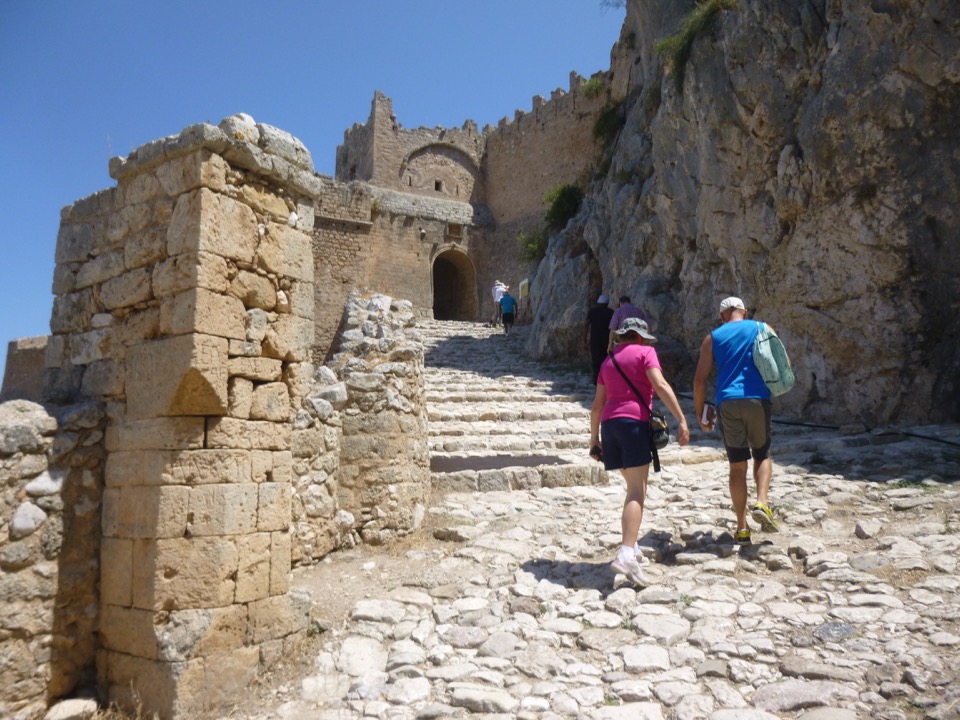 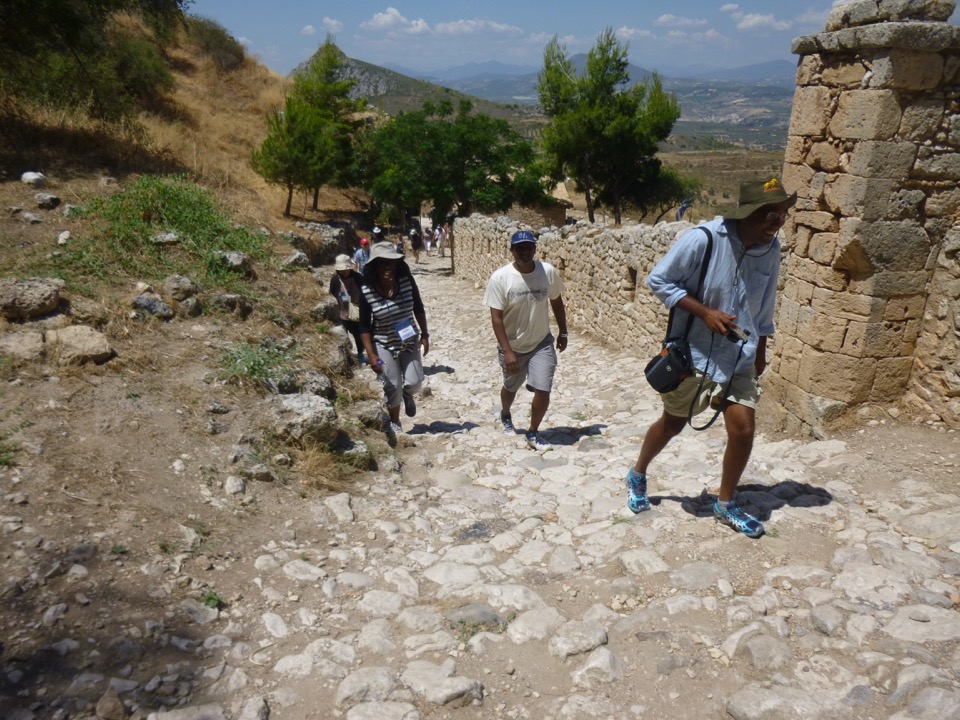 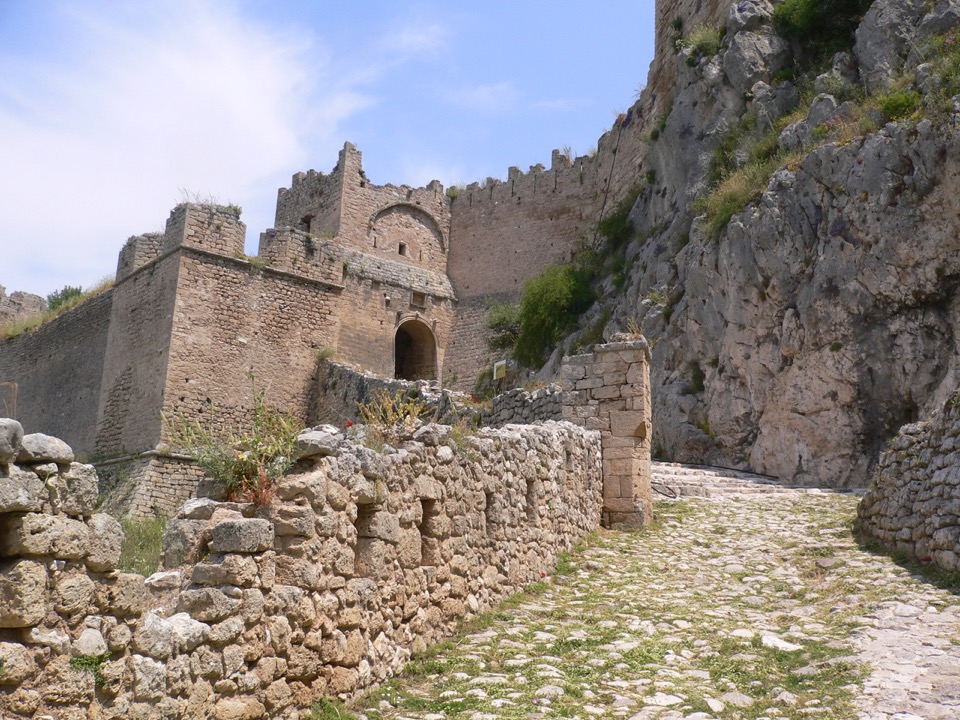 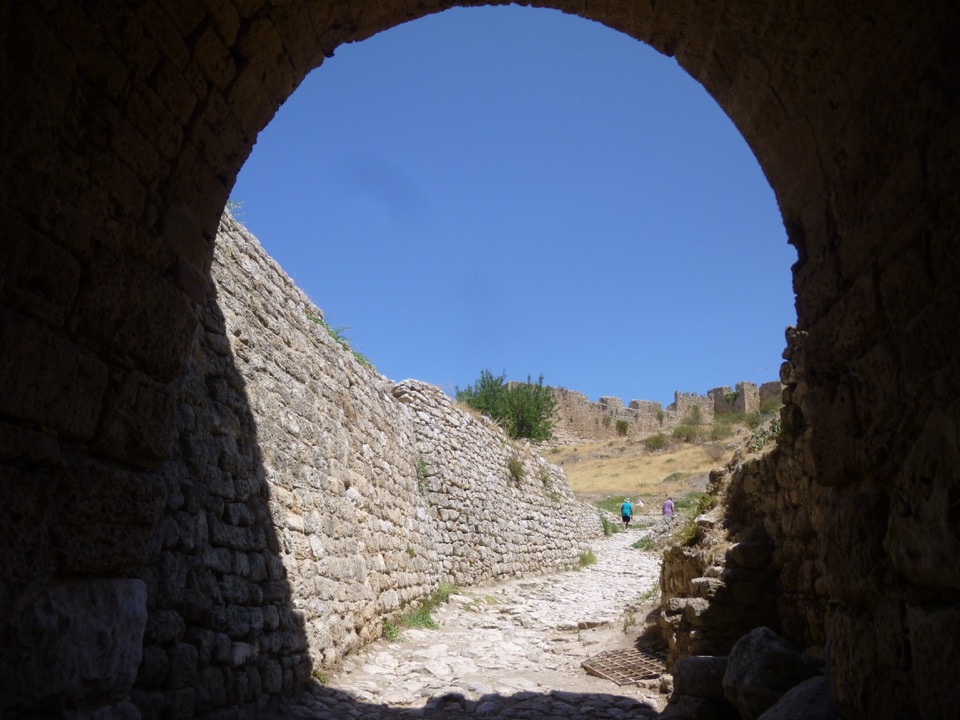 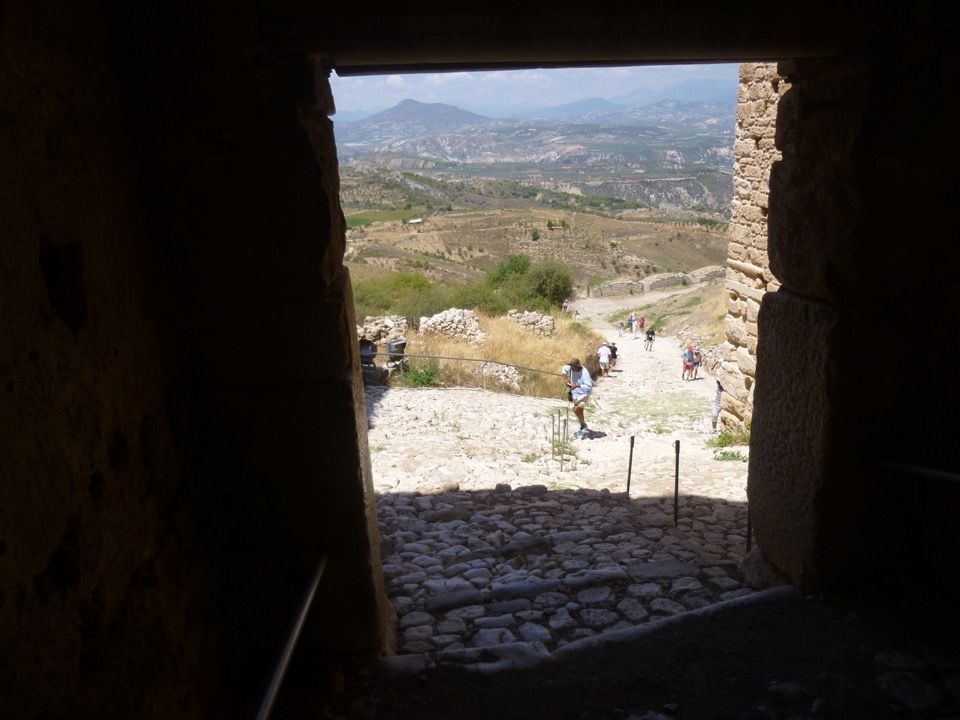 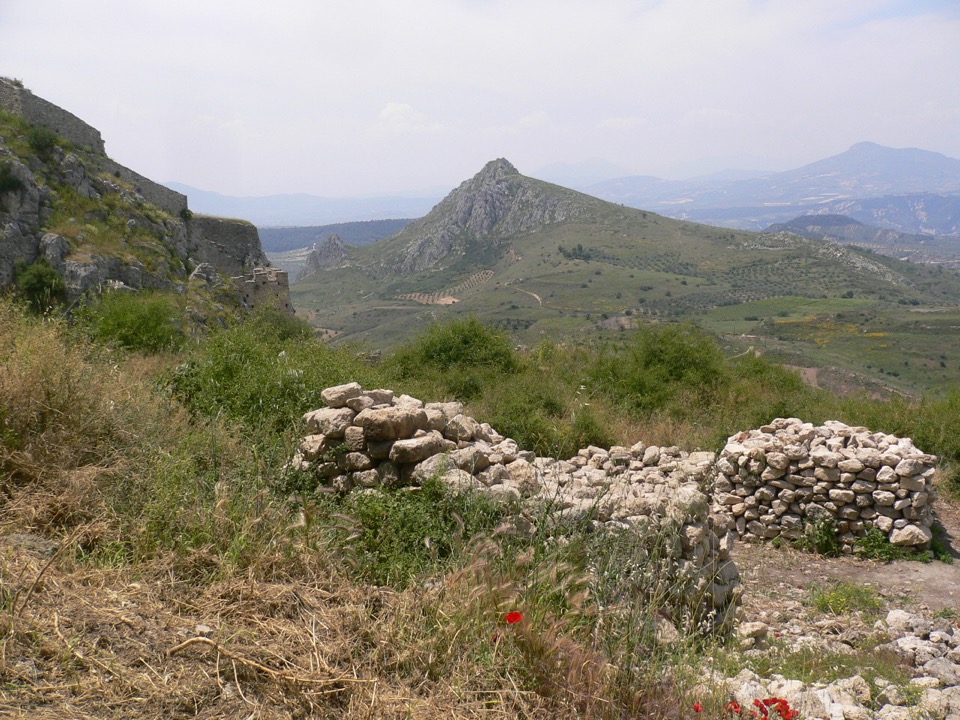 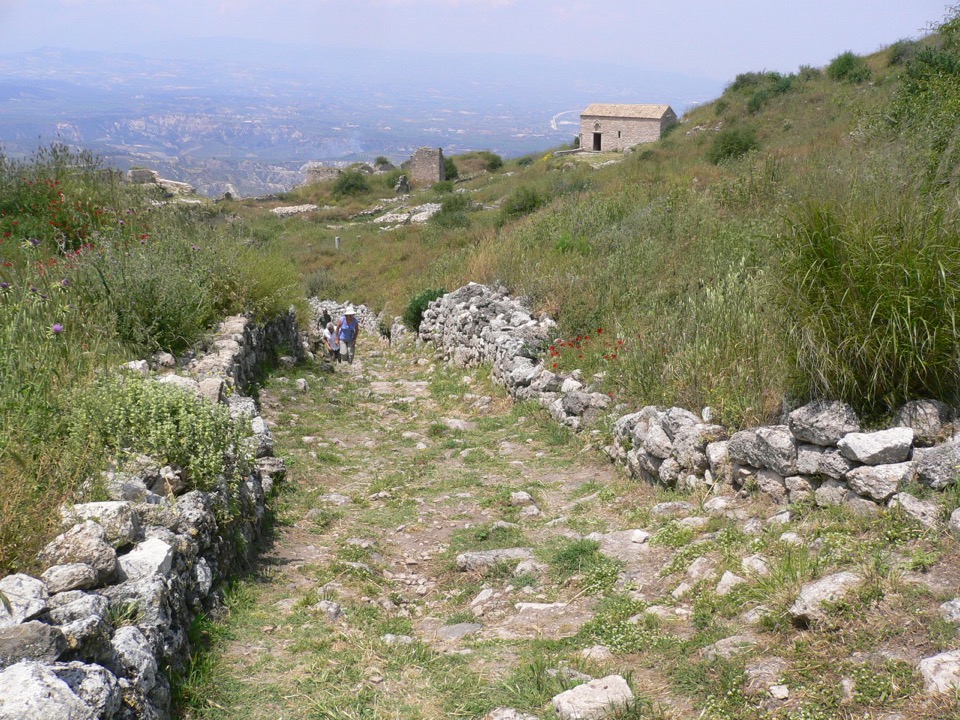 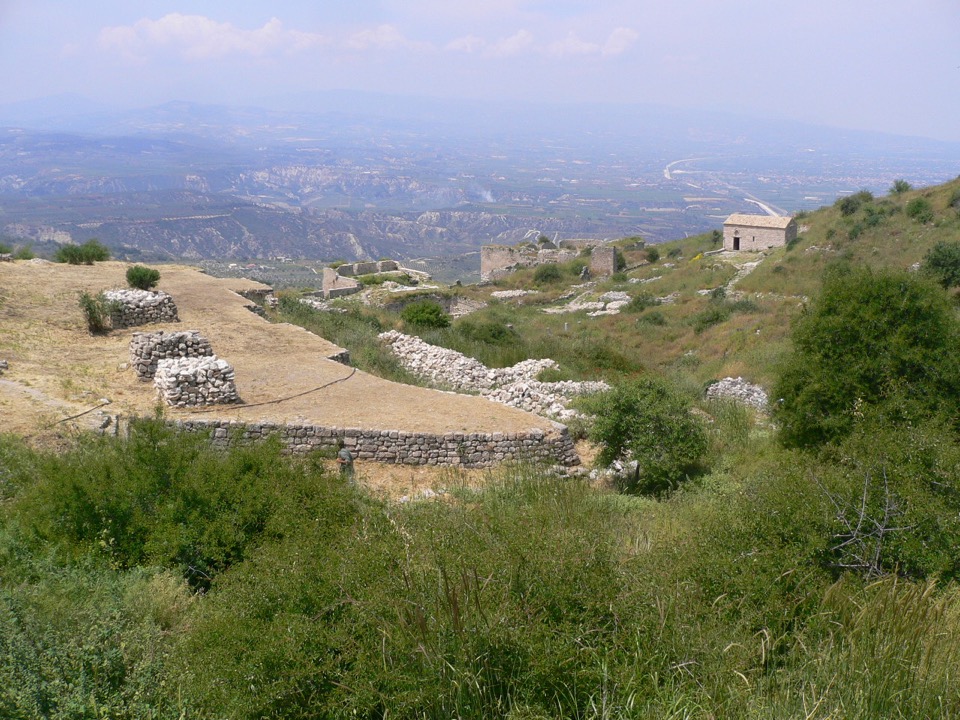 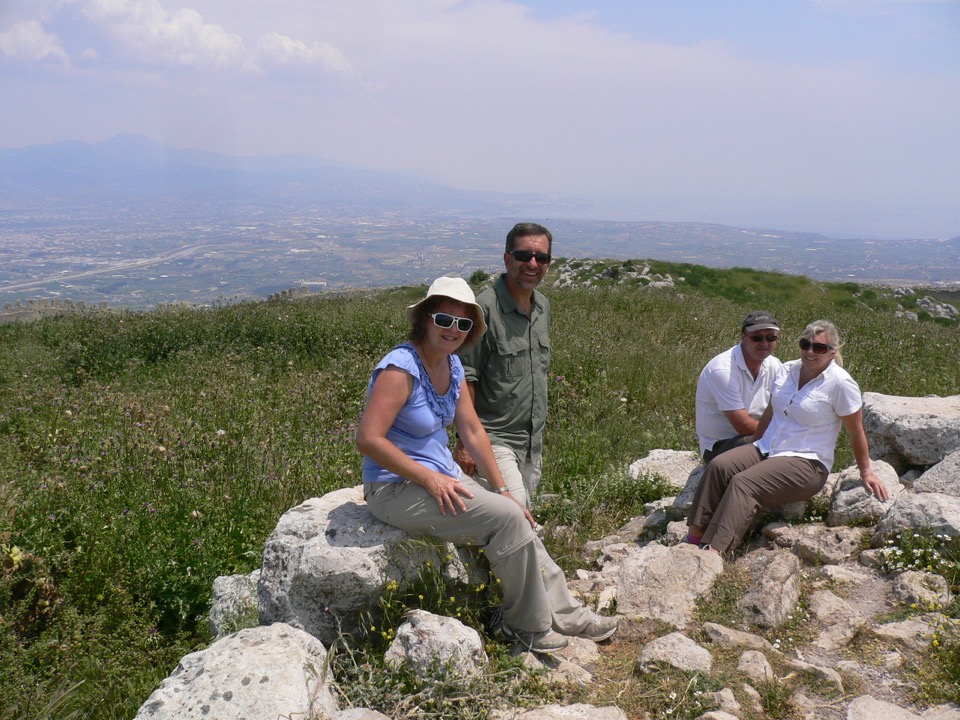 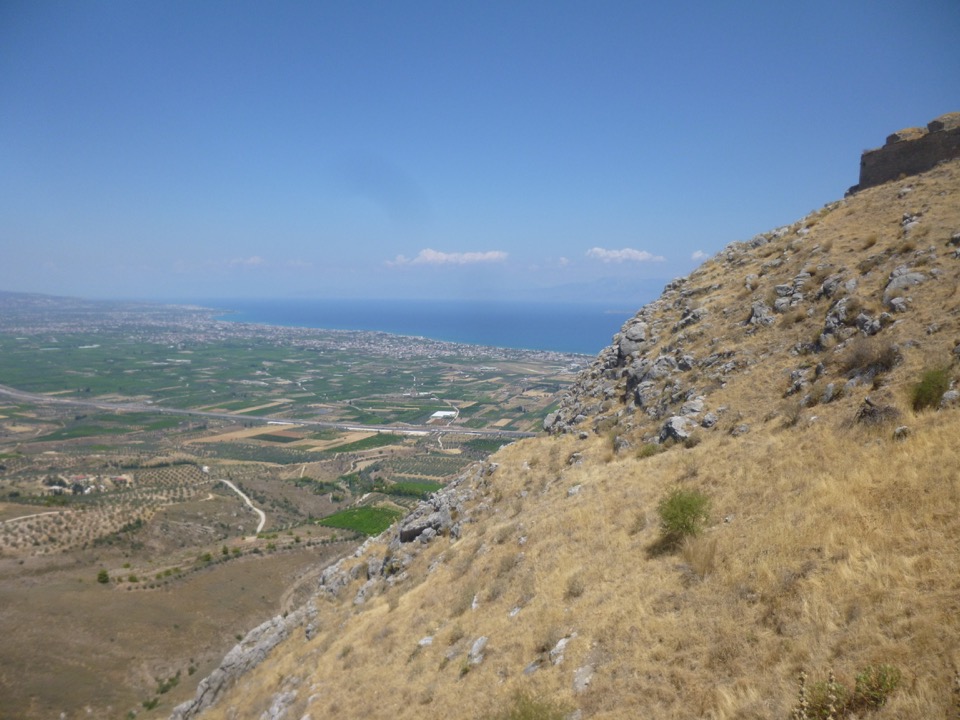 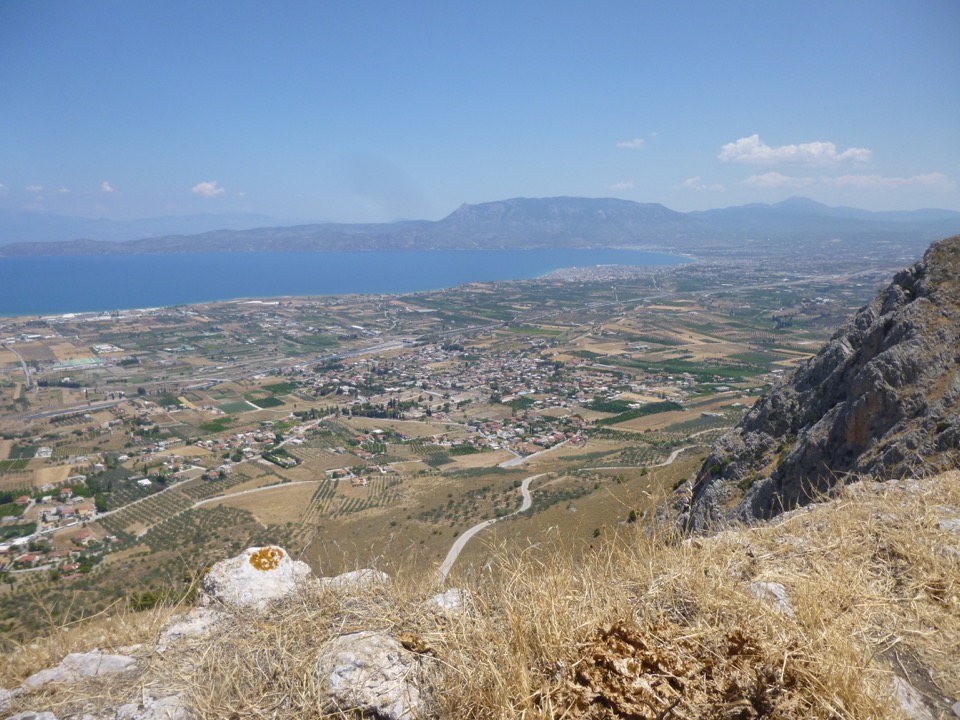 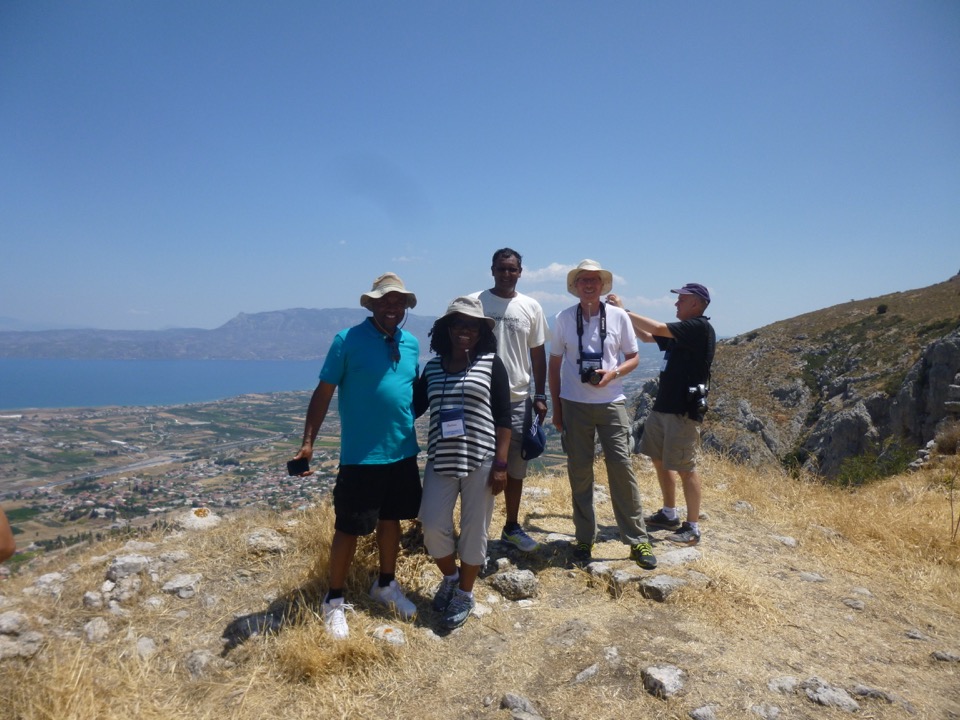 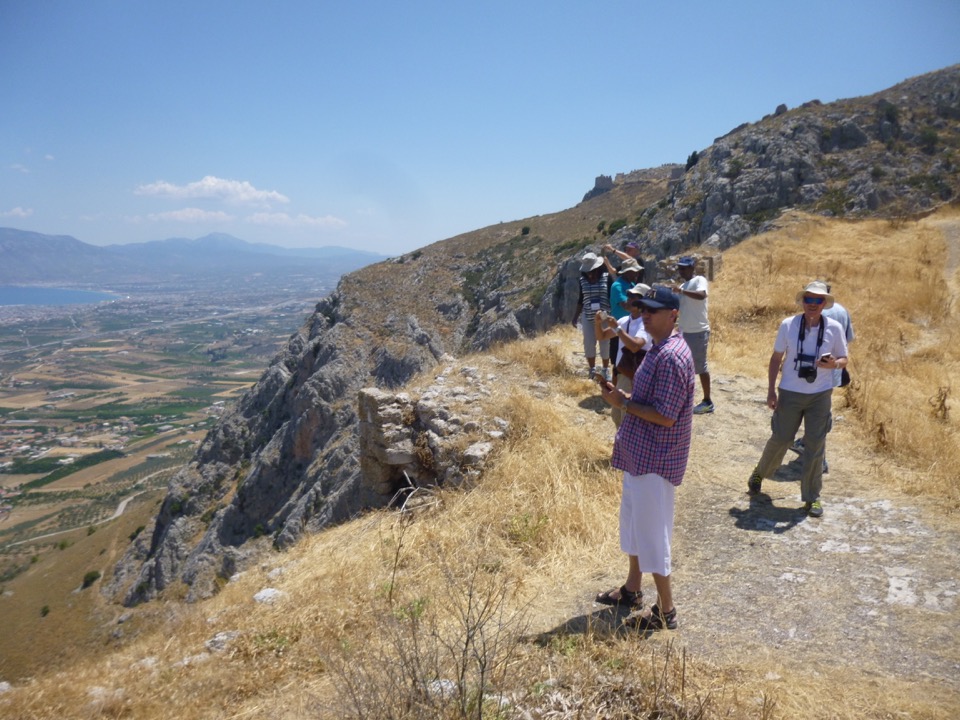 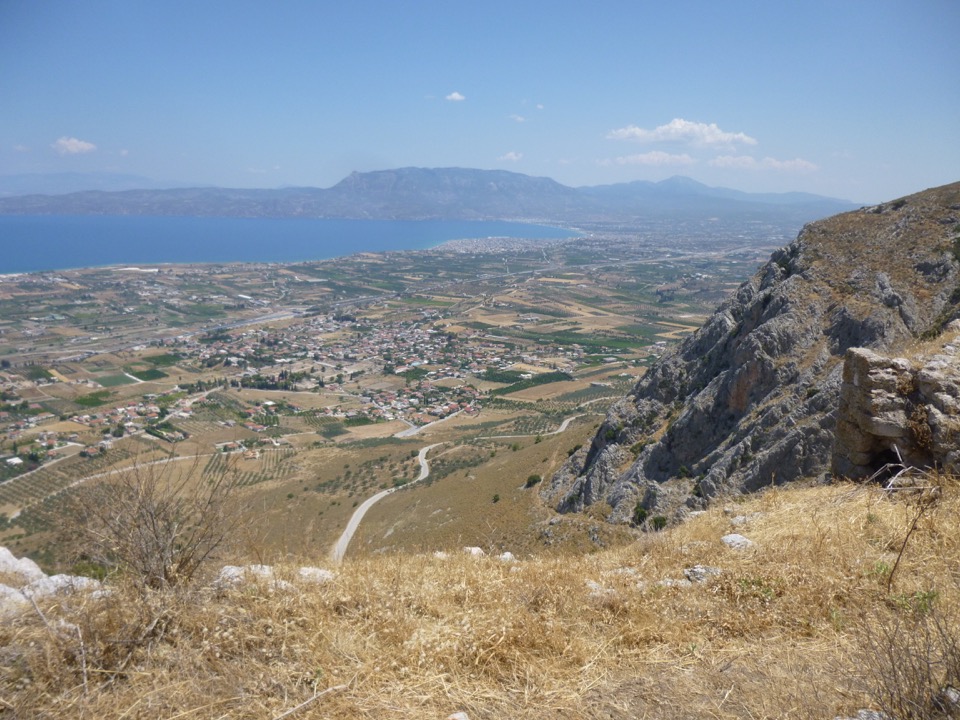 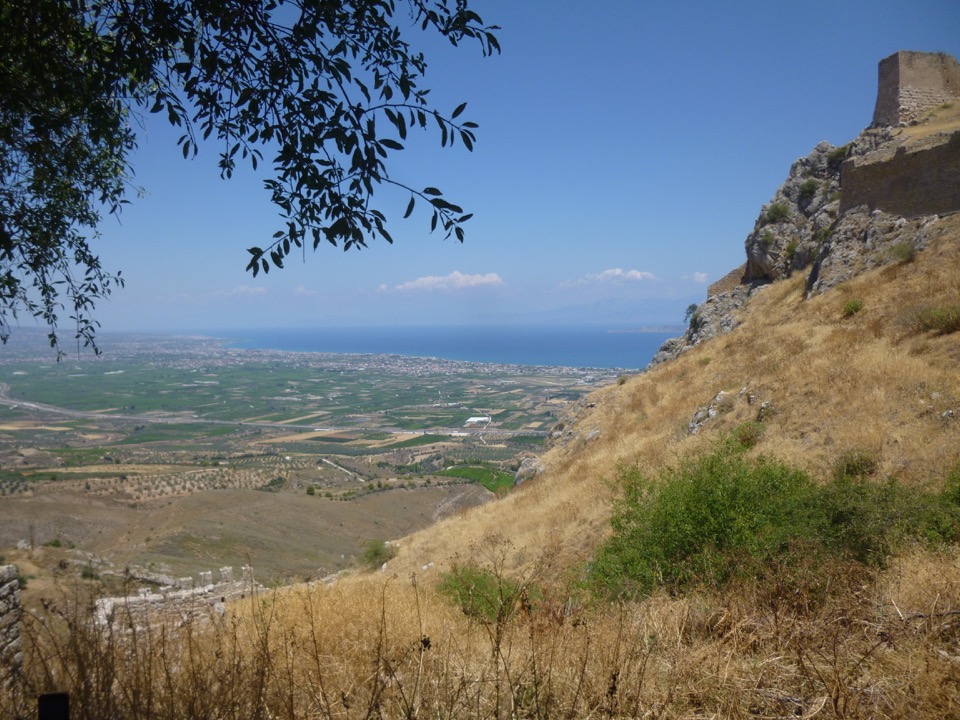 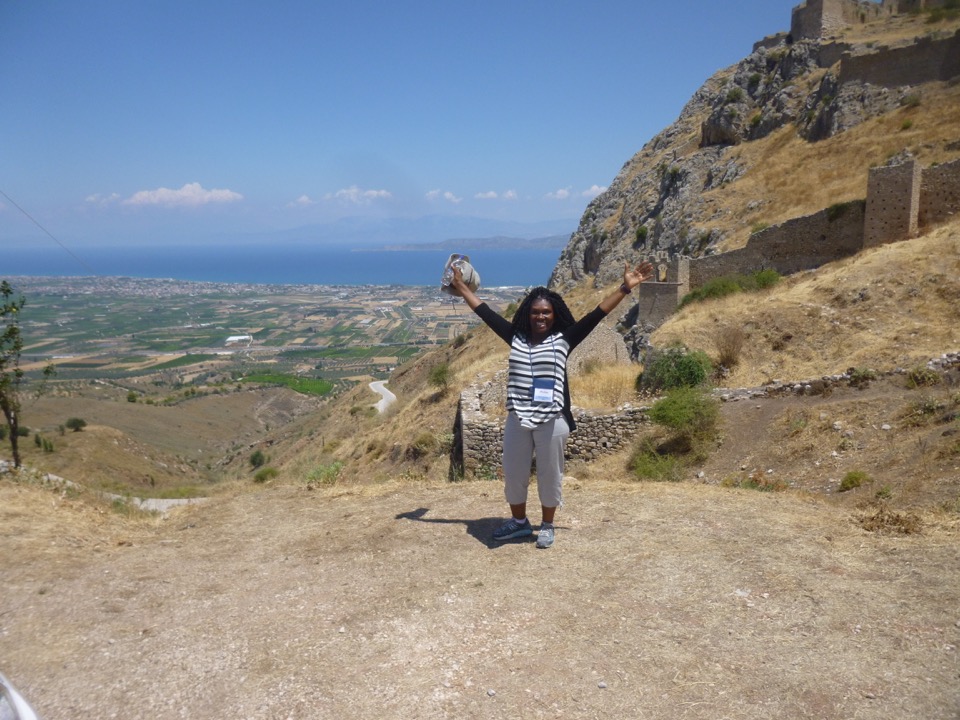 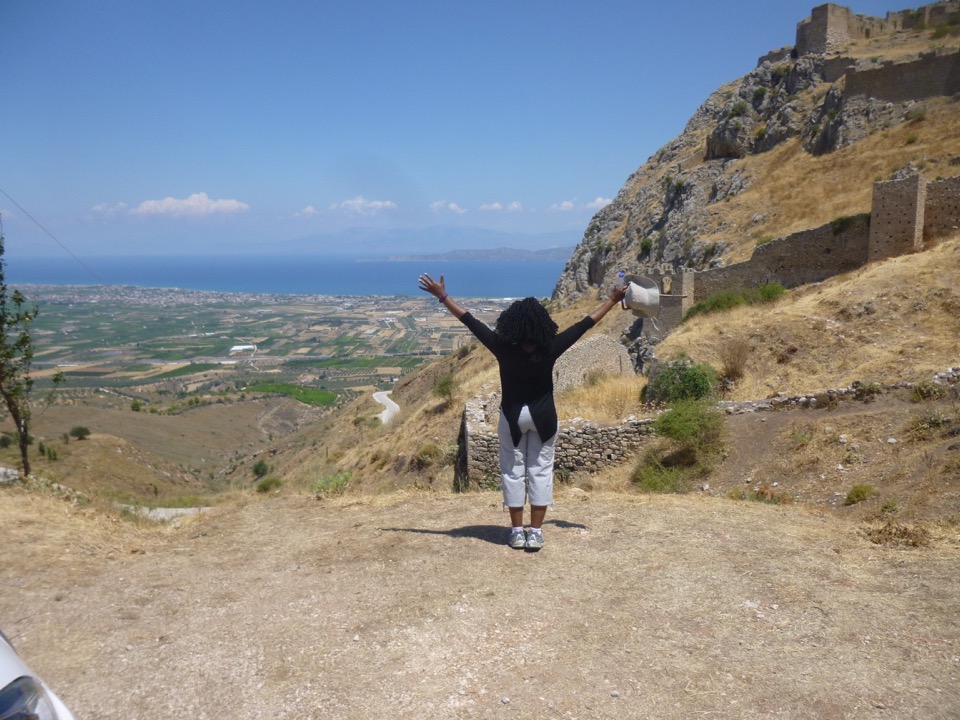